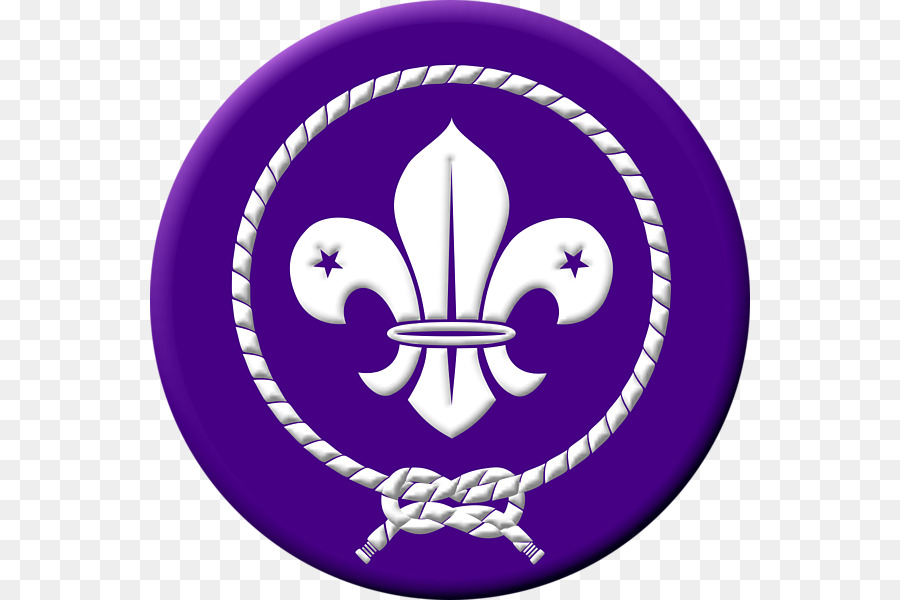 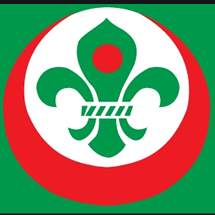 সবাইকে স্কাউটিং সালাম
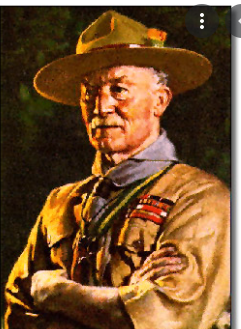 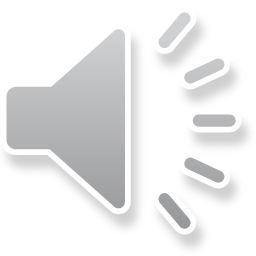 পরিচিতি
বিষয়: ট্রুপ মিটিং
ইউনিটের নামঃমানব কল্যান উচ্চ বিদ্যালয়,
গার্লস ইন স্কাউট
বাংলাদেশ স্কাউট ,বাহুবল উপজেলা
বাহুবল,হবিগঞ্জ।
আলেয়া বেগম
সহকারী প্রধান শিক্ষক
মানব কল্যান উচ্চ বিদ্যালয়,
বাহুবল, হবিগঞ্জহ
ইনডেক্স নম্বরঃ ৪৫০৪৬৫
বি এস আইডিঃAU0636
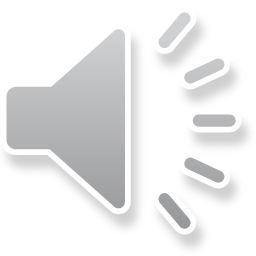 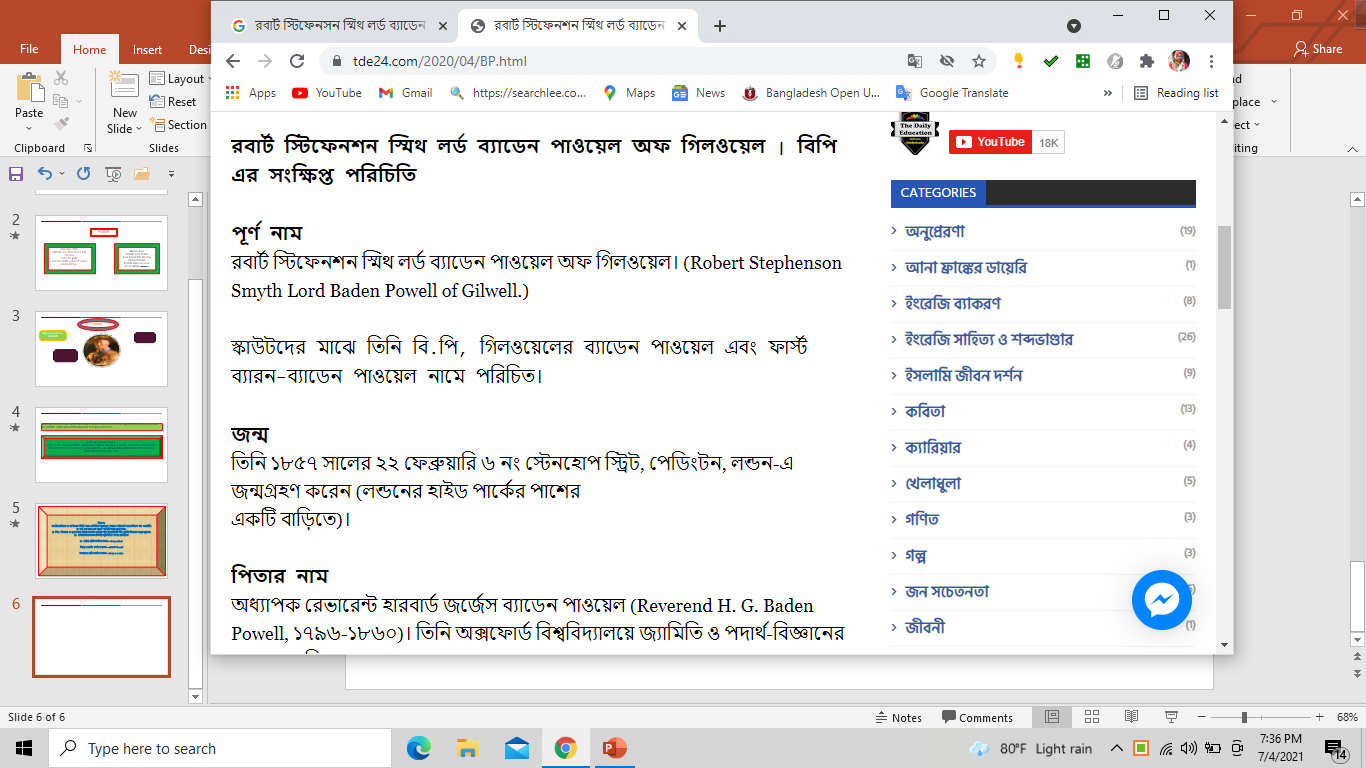 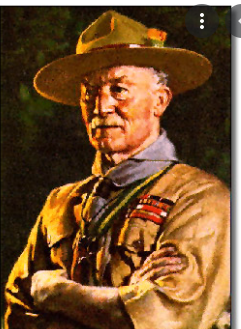 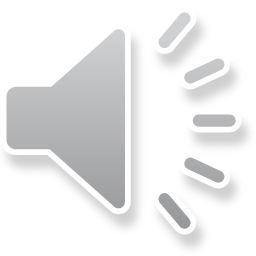 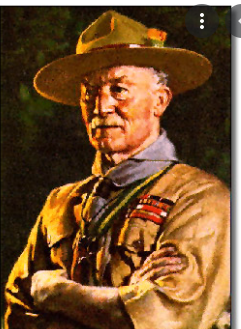 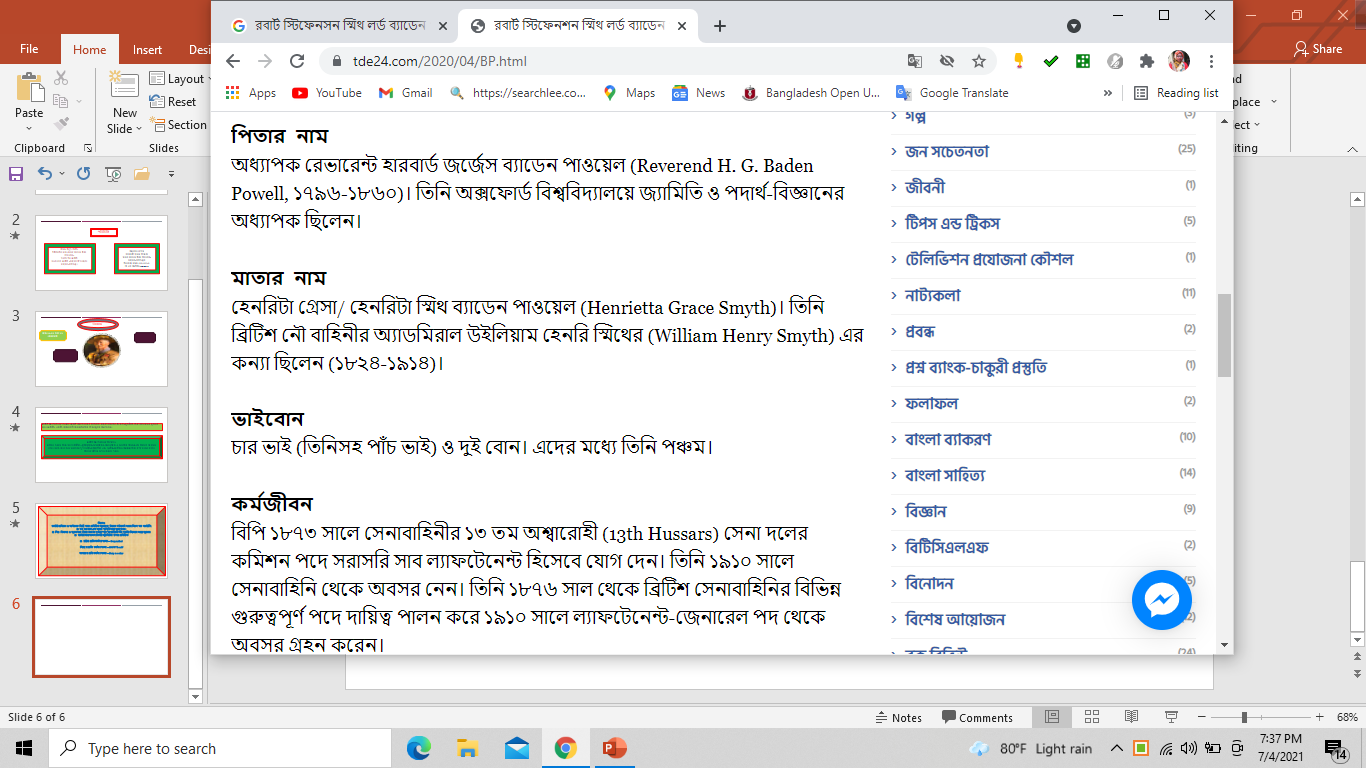 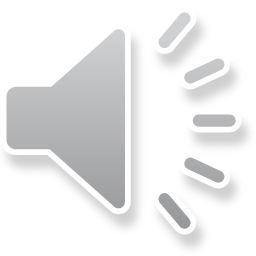 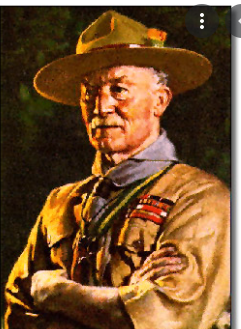 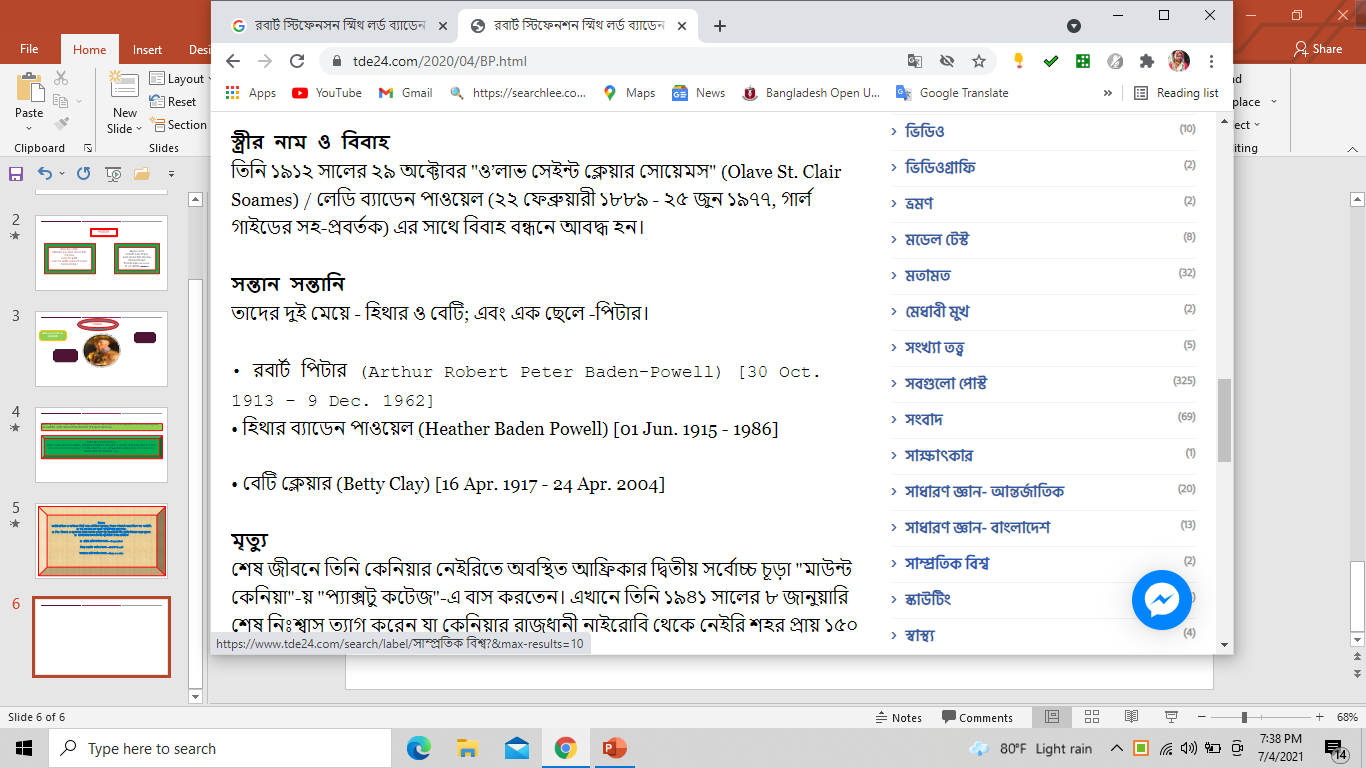 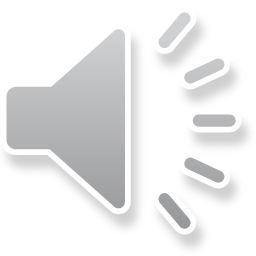 স্কাউট আন্দোলনের সংজ্ঞাঃ স্কাউট আন্দোলনের প্রতিষ্ঠাতা কতৃক নির্ধারিত উদ্দেশ্য,মূলনীতি শিশু কিশরোরও যুবদের জন্য স্কাউটিং একটি স্বেচ্ছাসেবী অরাজনৈতিক শিক্ষামুলক আন্দোলন।
স্কাউট আন্দোলনের উদ্দেশ্যঃ
ভবিষৎ প্রজন্ম শিশুদের শারিরীক , বুদ্ধিবৃত্তিক,সামাজিকও আধ্যাত্নিক ও মানসিক বিষয়গুলো বিকাশে অবদান রাখা। যাতে করে তারা ভারসাম্যপূর্ণ ব্যাক্তি,দায়িত্বশীল এবং স্থানীয়,জাতীয়ও আর্ন্তজাতিক সম্প্রদায়ের সদস্য হিসেবে জীবন যাপন করতে পারে।
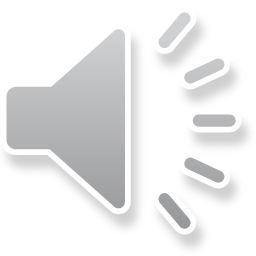 মিশনঃ
স্কাউট প্রতিজ্ঞা ও আইনকে ভিত্তি করে প্রতিণ্ঠিত মূল্যবোধ উন্মেষ ঘটানোই হচ্ছে মিশন অব স্কাউটিং
যার মাধ্যমে এক সুন্দর পৃথিবী গড়ে তুলা যাবে।
শিশু কিশোর ও যুব সমাজ নিজেদেরকে স্বয়ংসম্পূর্ণ আত্বনির্ভরশীল ব্যাক্তি হিসেবে গড়ে তুলবে।
স্কাউট আন্দোলন তিনটি মূলনীতির উপর প্রতিষ্ঠিত 

স্রষ্টার প্রতি কর্তব্য পালন—Duty toGod

নিজের প্রতি  কর্তব্য পালন---DUTY To self

অপরের প্রতি কর্তব্য পালন---Duty to other
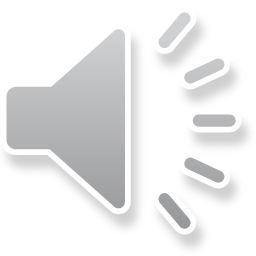 মূল্যায়ন
স্কাউট আন্দোলনের প্রতিষ্ঠাতা কে?
  
স্কাউট আন্দোনের প্রতিষ্ঠাতার পূর্ণ নাম ইংরেজীতে লিখ?

বি.পি কত সালে জন্মগ্রহন করেন?
 
স্কাউট আন্দোলন কয়টি মূলনীতির উপর প্রতিষ্ঠিত?
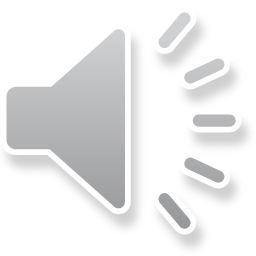 বাড়ির কাজ

স্কাউট আন্দোলনের উদ্দেশ্য  লিখ।
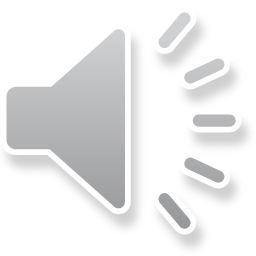 ধন্যবাদ
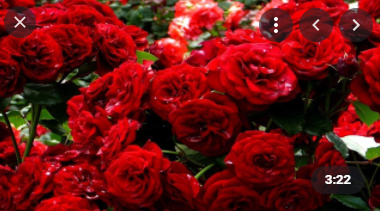 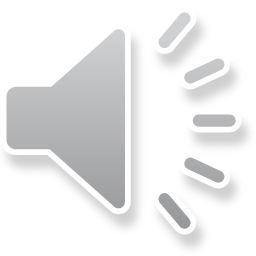